Keurmerken
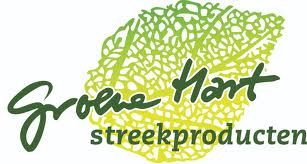 Streekproducten
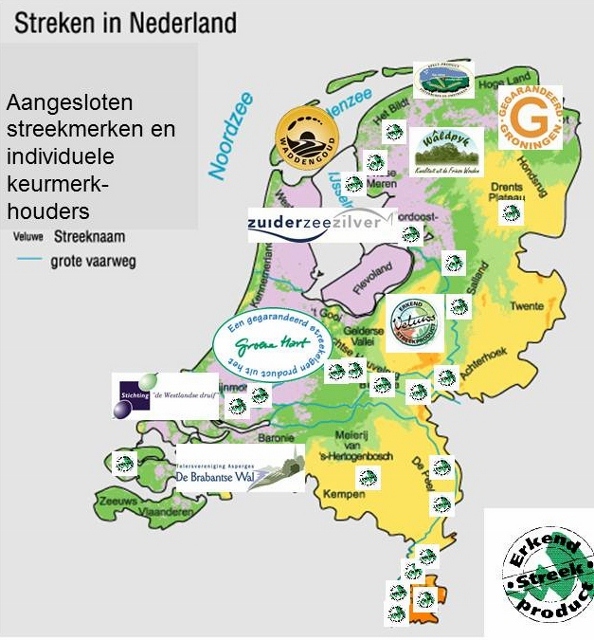 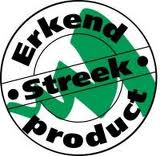 Keurmerken
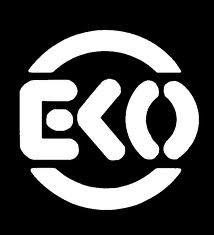 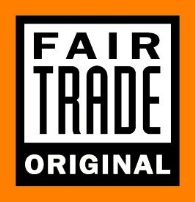 EKO
Fair Trade Original 
Fair Trade Max Havelaar
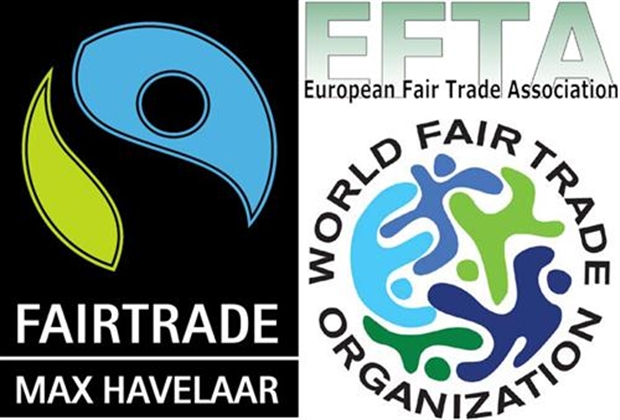 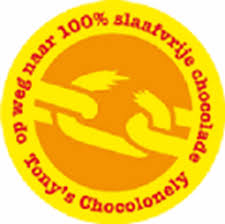 Keurmerken
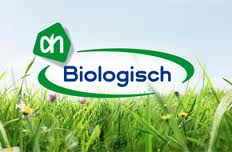 AH Biologisch
Scharrel Varkensvlees 
MSC standaard 
UTZ gecertificeerd
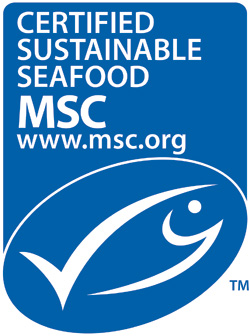 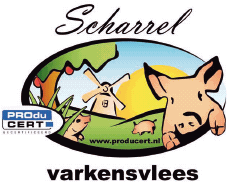 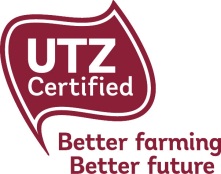 Keurmerken
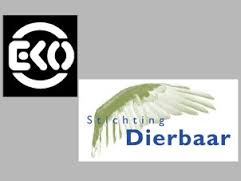 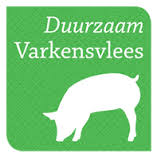 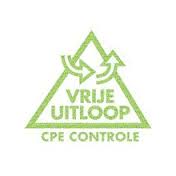 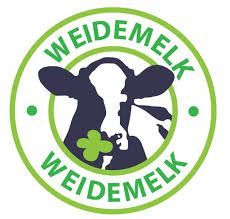 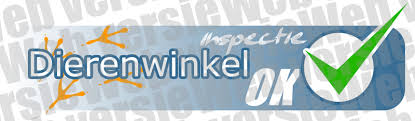 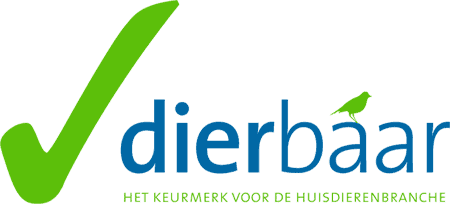 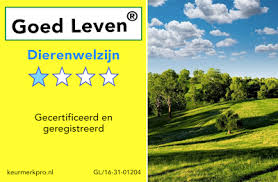 Vinkjes
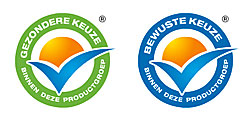 Zin en onzin
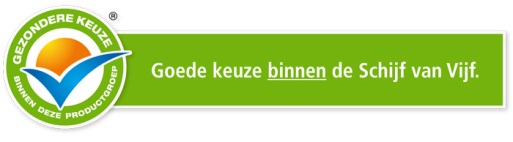 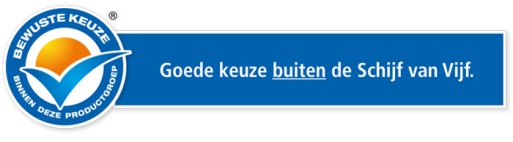